Anwendertagung 2015
Herzlich Willkommen
zur Anwendertagung 2015



Thema:		Dokumentspeicherung/PDF Erzeugung/Dienste
		 

Referenten:	Edmund Strobl
X-Services – Dokumentspeicherung / PDF Erzeugung / Mail / Fax
Beschreibung:
Funktionsergänzung zu den Hauptmodulen

 Aktivierung von einzelnen Komponenten möglich

 Windows Dienste
X-Services – – Dokumentspeicherung / PDF Erzeugung / Mail / Fax
Ansicht:  Dokumentspeicherung
Speicherung und Ablage der Rechnungen im PDF/A Format

 Sicherung der Suchbegriffe zusätzlich in SQL Datenbank

 Parameterabhängiger Export der Belege möglich (z.B. für Steuerprüfer)

 Übersichtliche Struktur bei der Ablage (Produkt/Jahr/Monat) 

 Recherche direkt aus xoil möglich

 Direkte Weiterleitung aus der Such/Ergebnisliste der Dokumentbibliothek    möglich  (Druck,E-Mail ,Fax)
X-Services – – Dokumentspeicherung / PDF Erzeugung / Mail / Fax
Ansicht:  Dokumentspeicherung
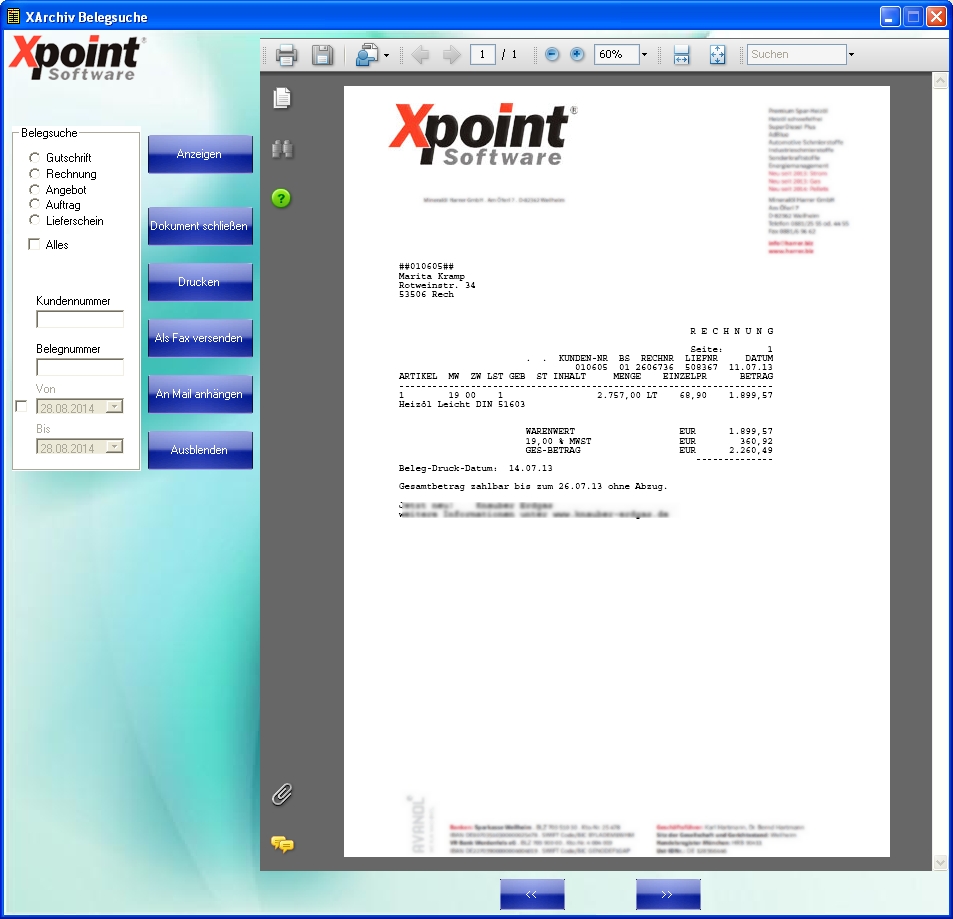 X-Services – – Dokumentspeicherung / PDF Erzeugung / Mail / Fax
Zusammenfassung:
Keine Kosten für das Modul selbst 

 Betriebssystemübergreifende Funktionen
Anwendertagung 2014
Vielen Dank für Ihre Aufmerksamkeit